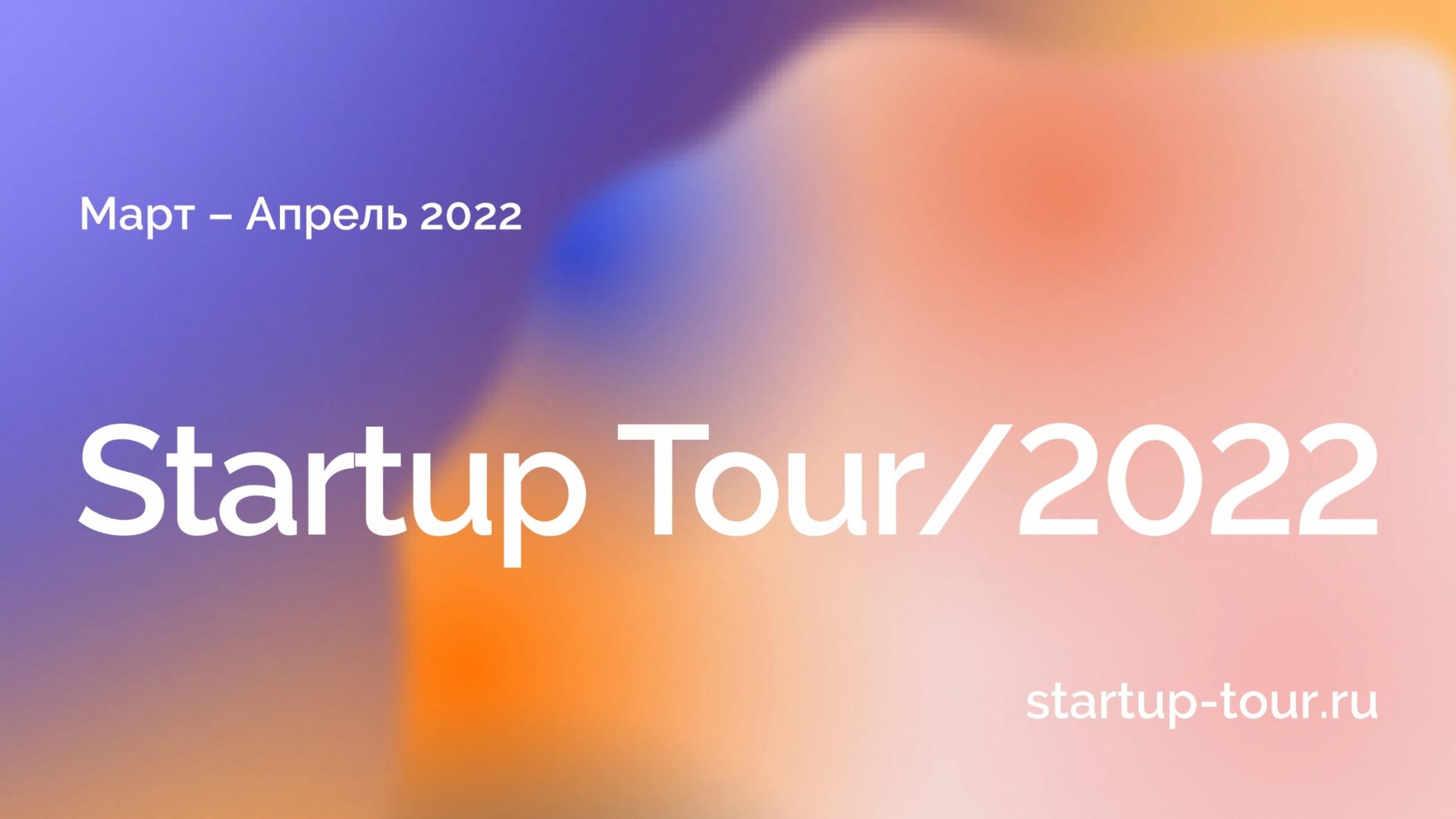 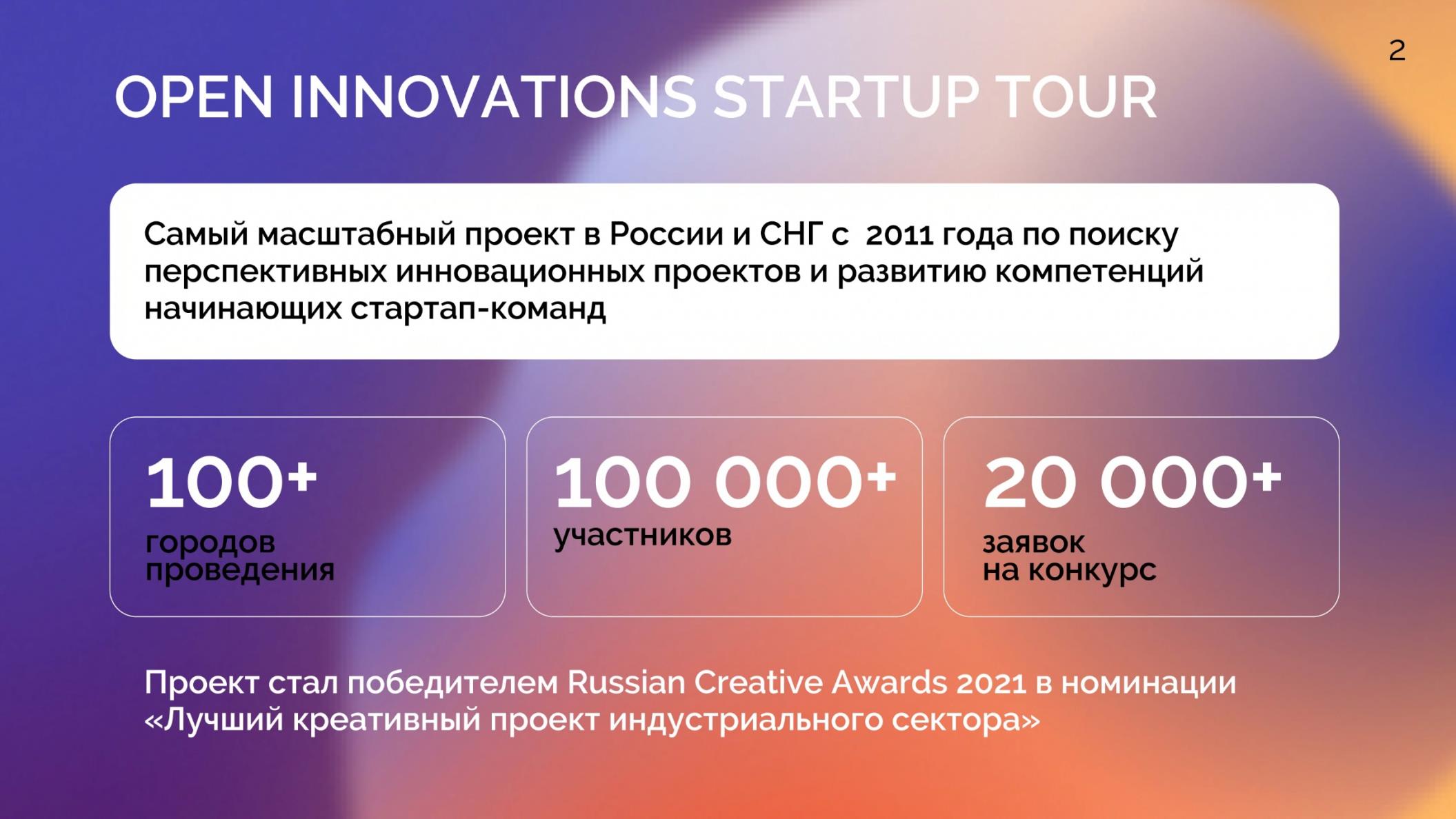 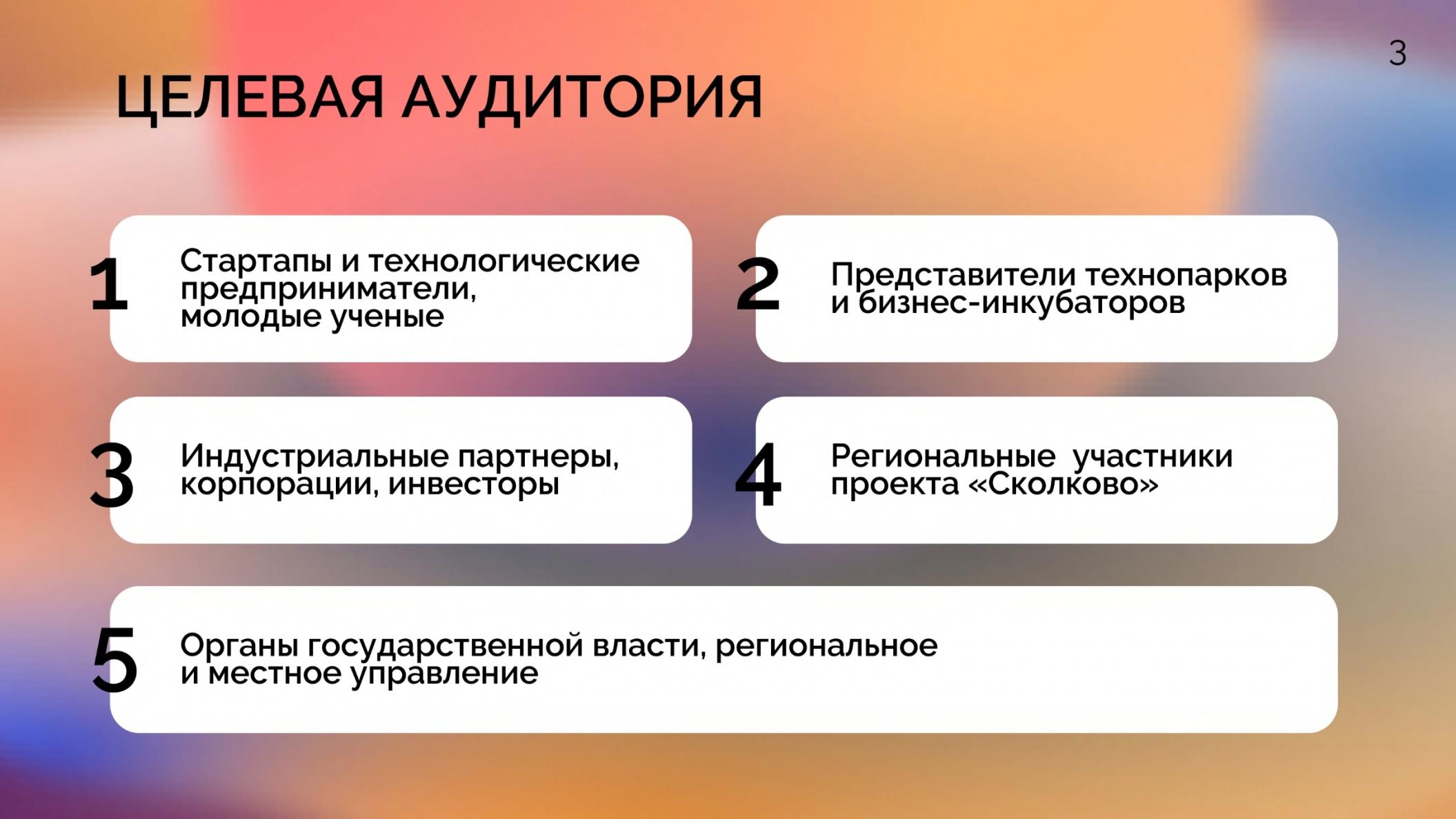 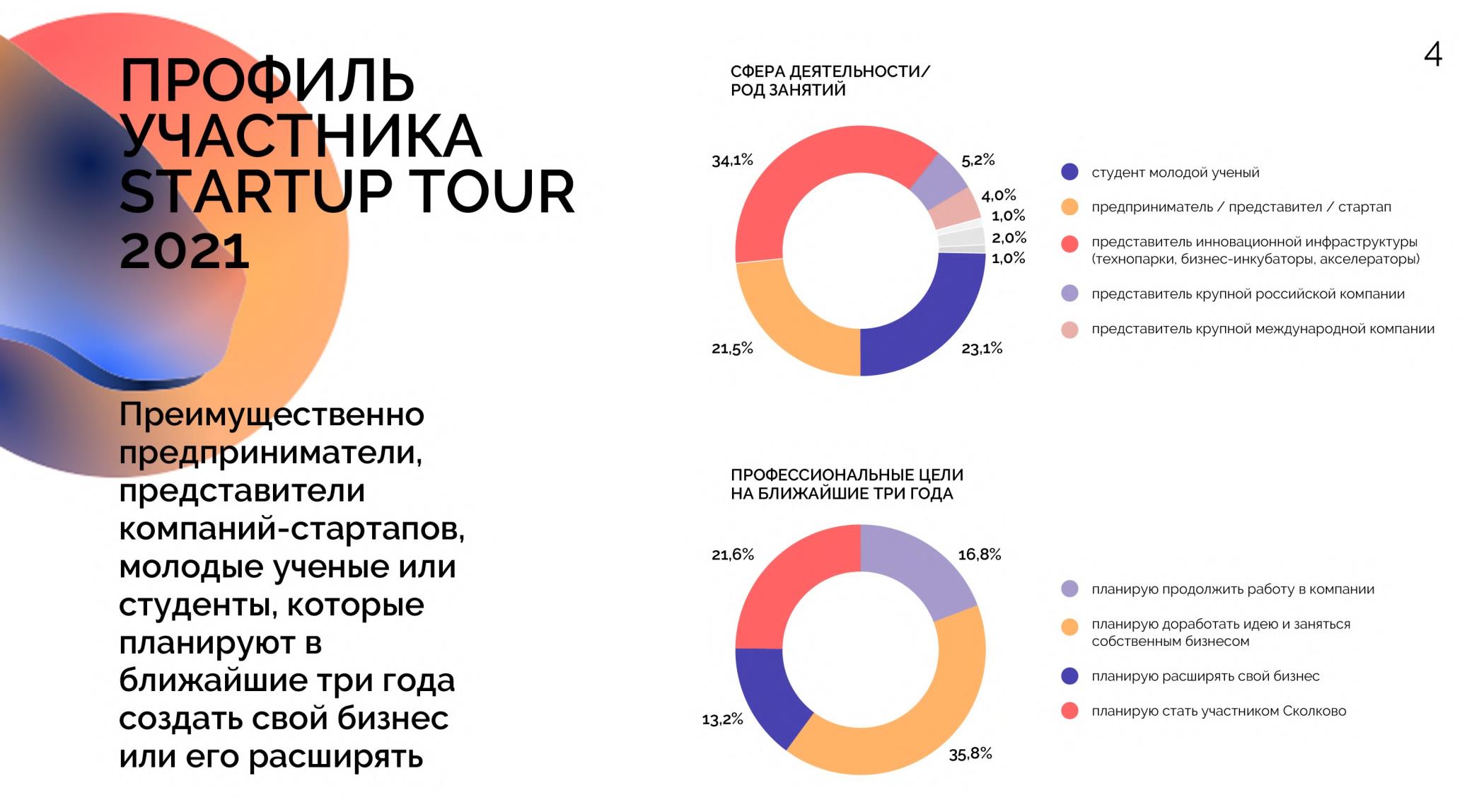 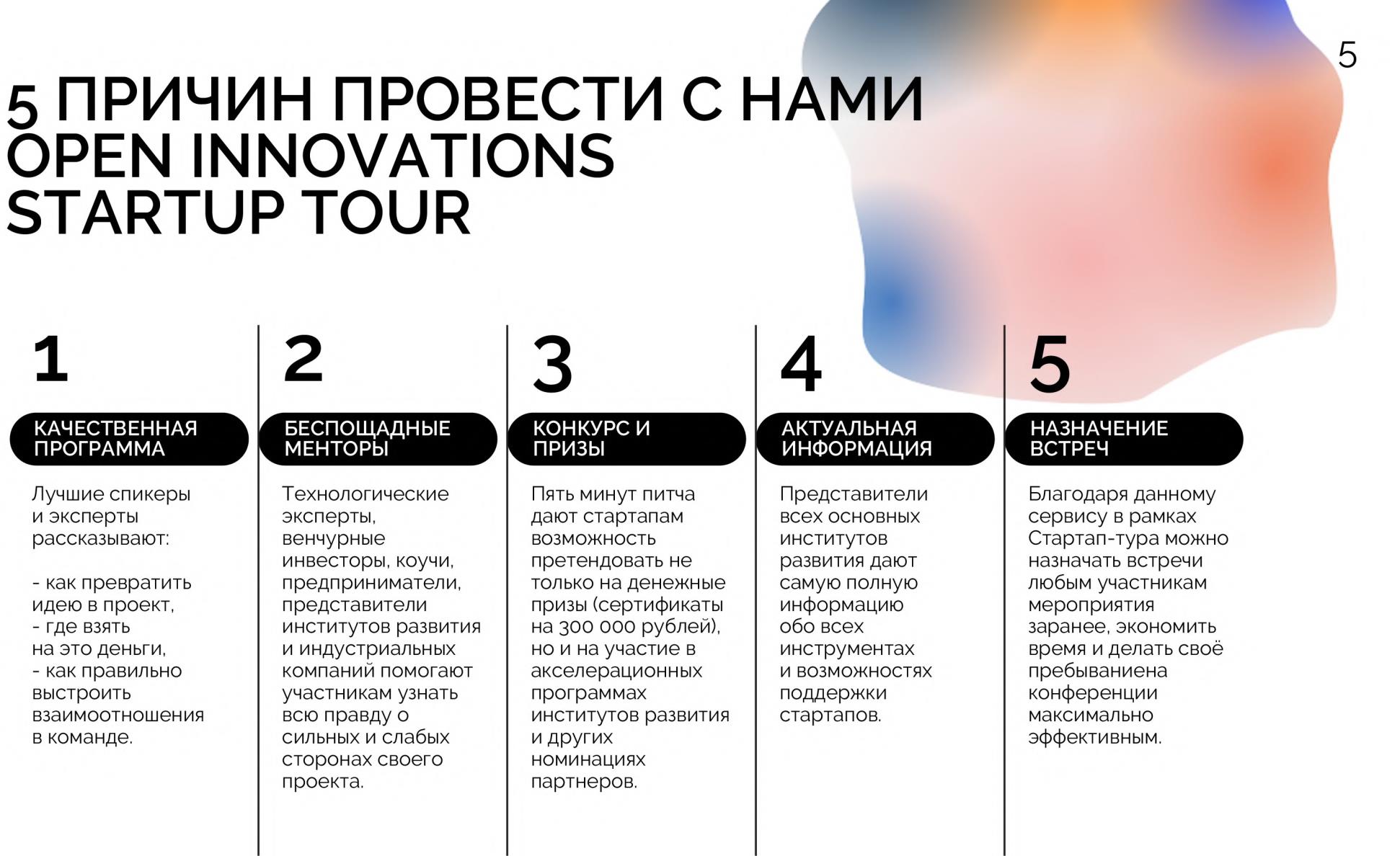 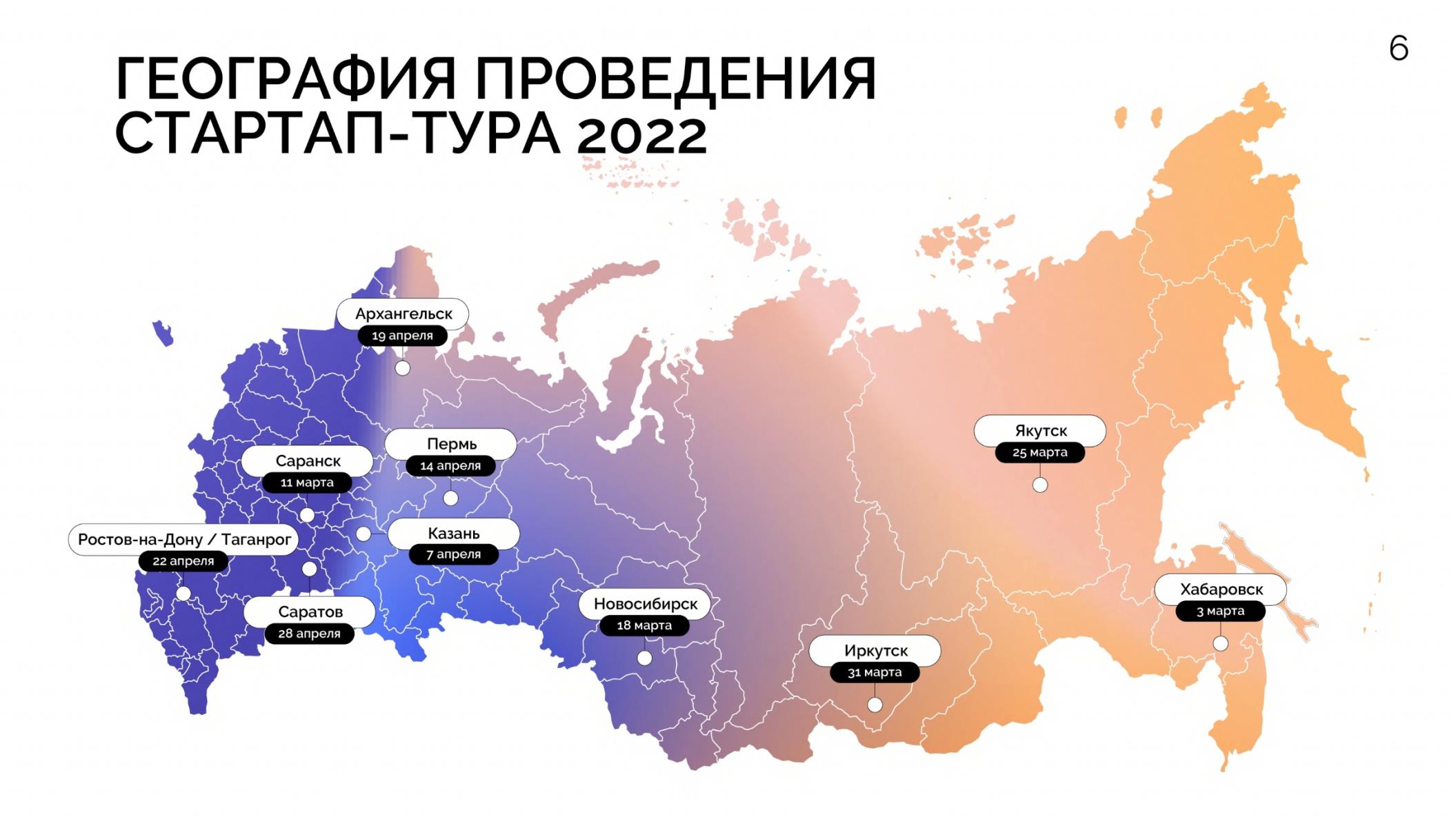 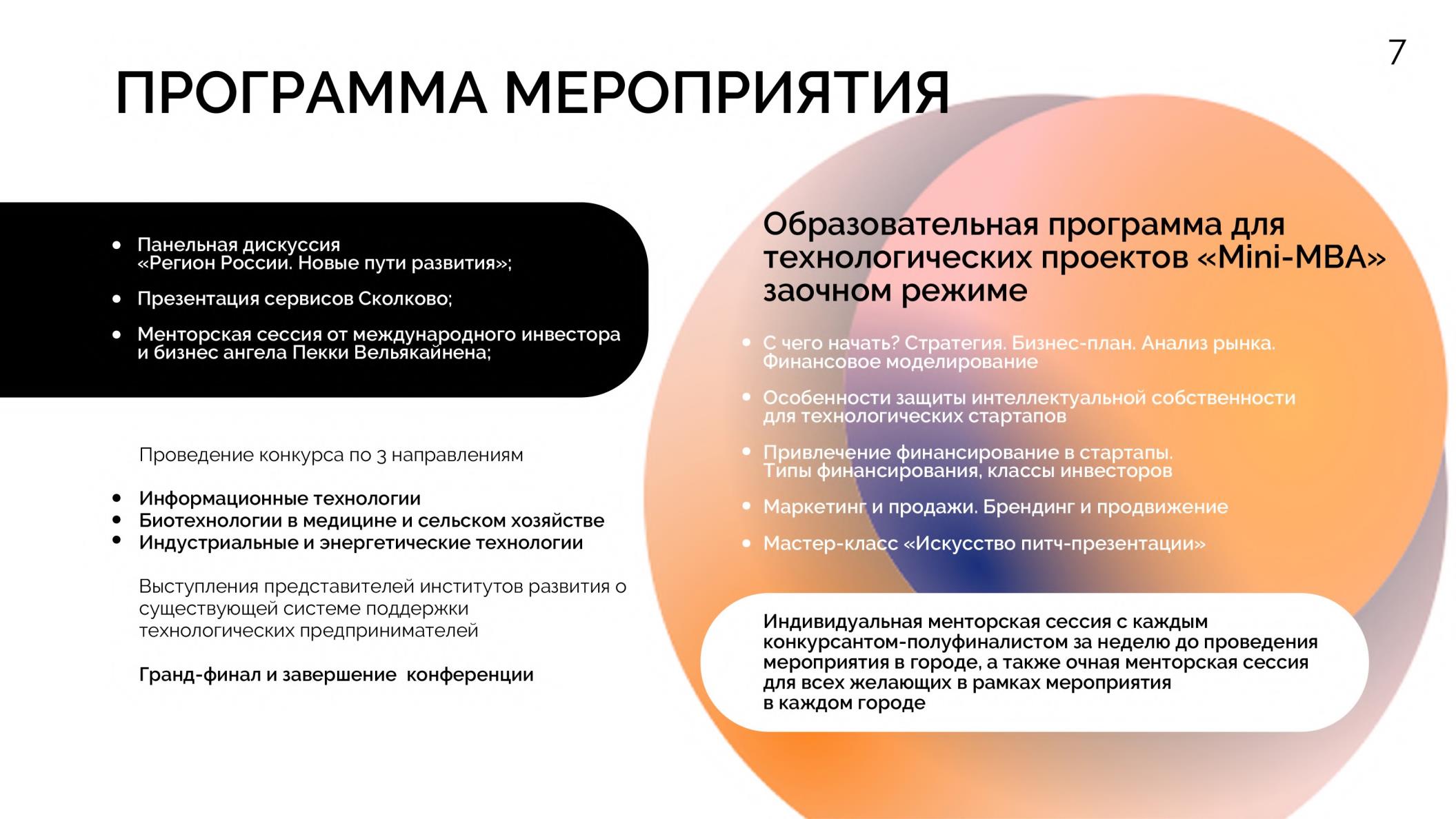 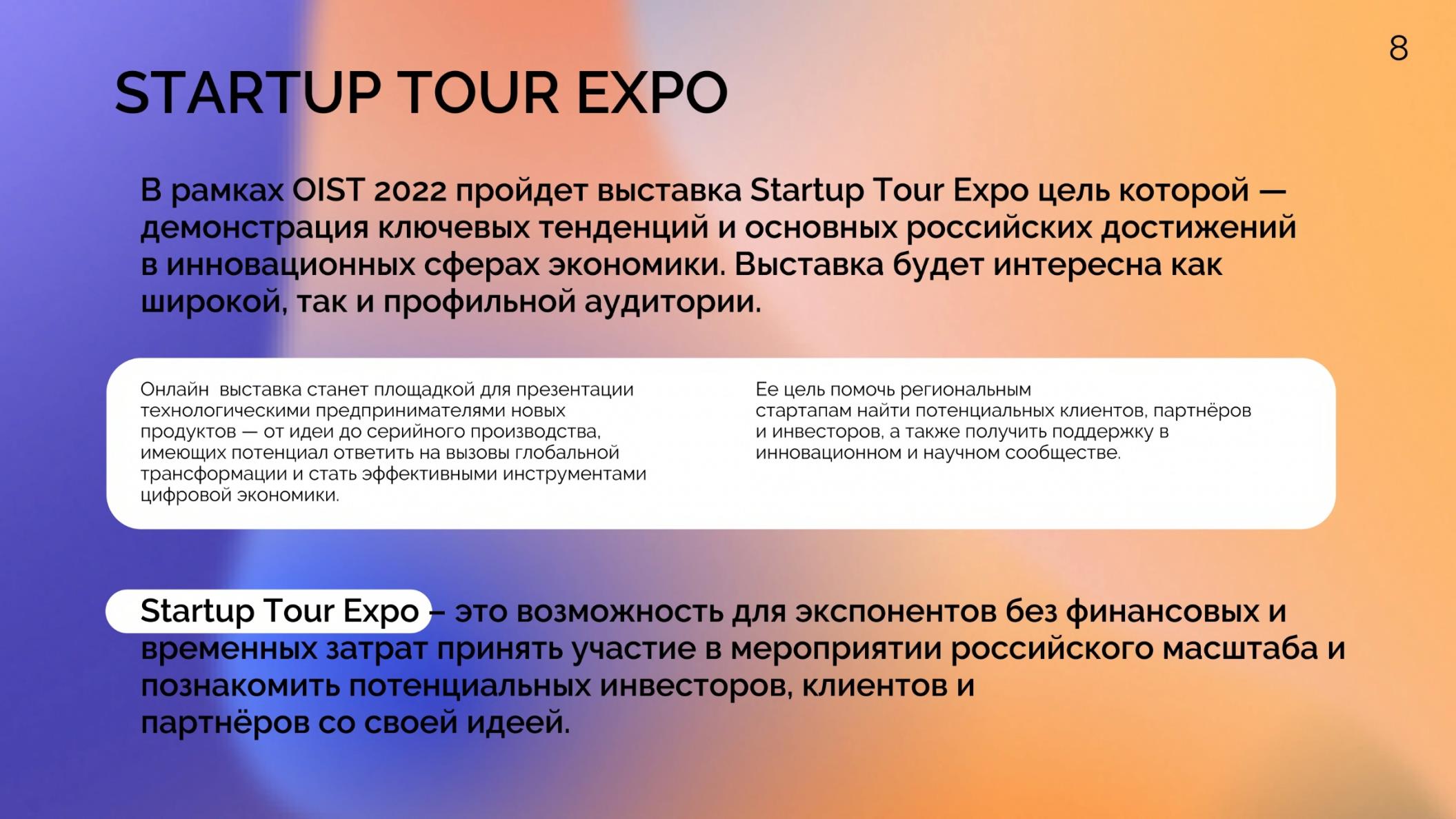 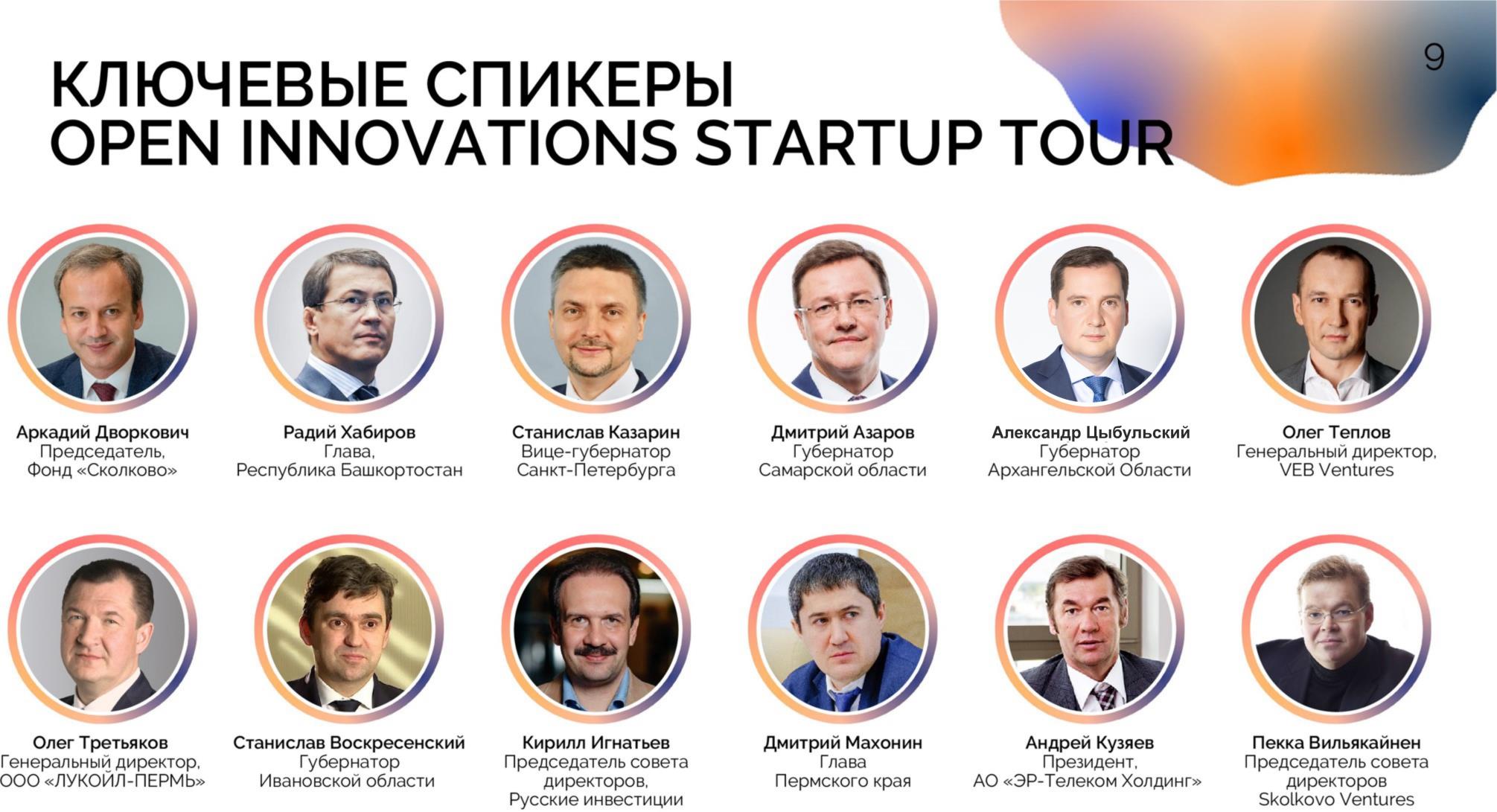 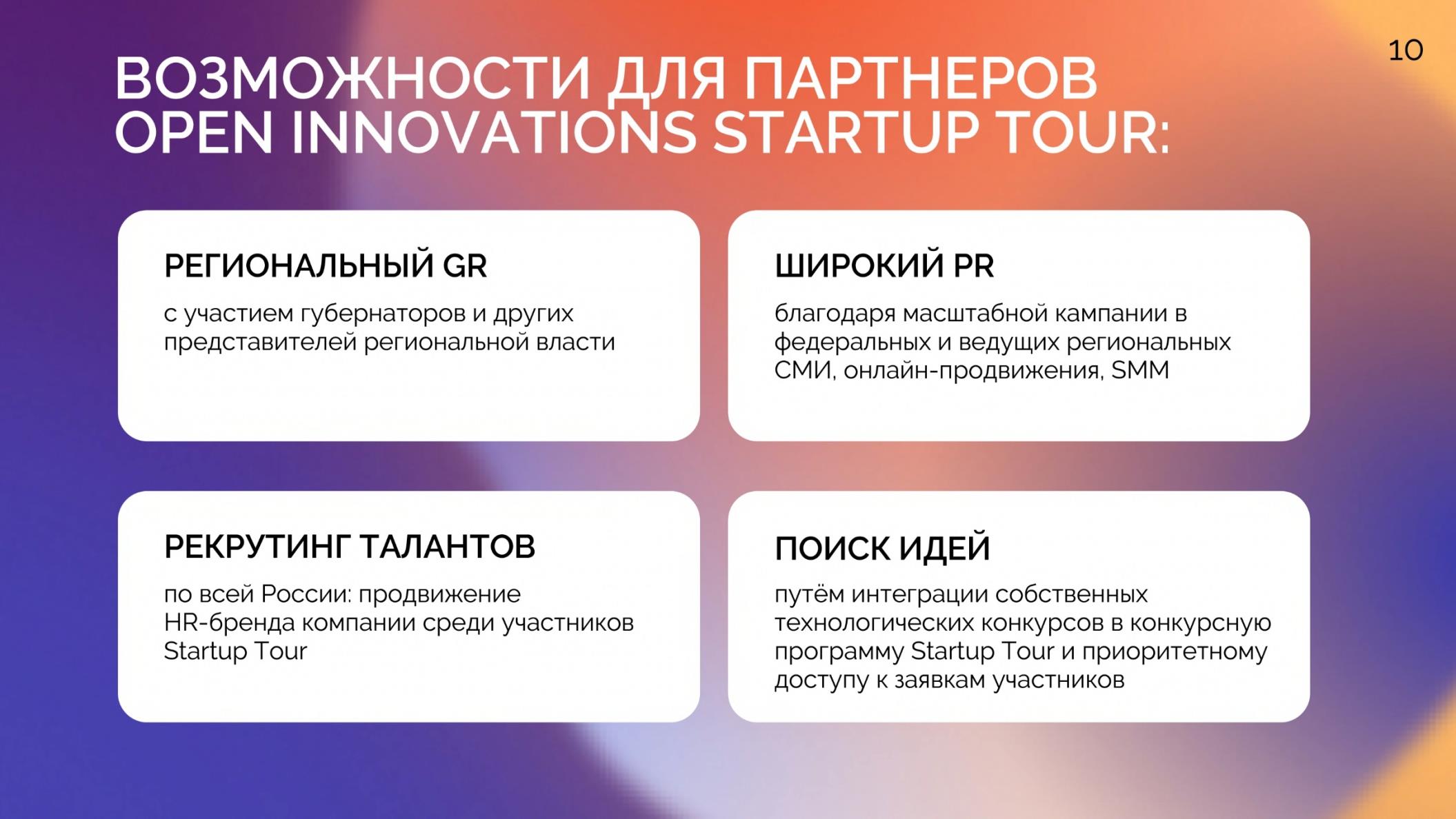 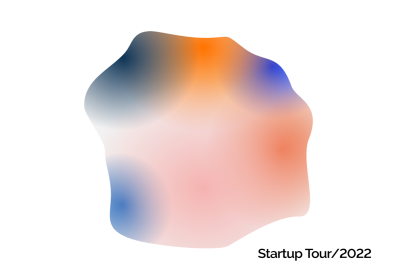 БУДЕМ РАДЫ ВИДЕТЬ ВАС НА 
OPEN INNIVATIONS STARTUP TOUR 2022 АРХАНГЕЛЬСК
19 АПРЕЛЯ 2022
Юлия Шабалина
Руководитель Инновационного центра
АНО АО «Агентство регионального развития»
https://startup-tour.ru/registration

syv@msp29.ru
+7 911 555 4774